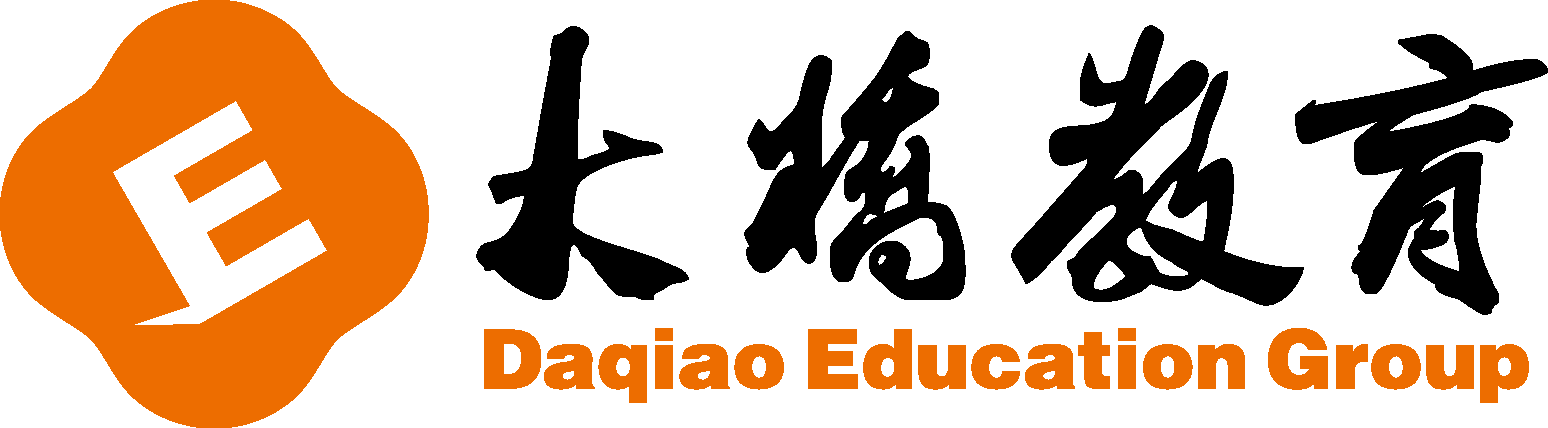 爱学习新概念Lesson23-24课后作业
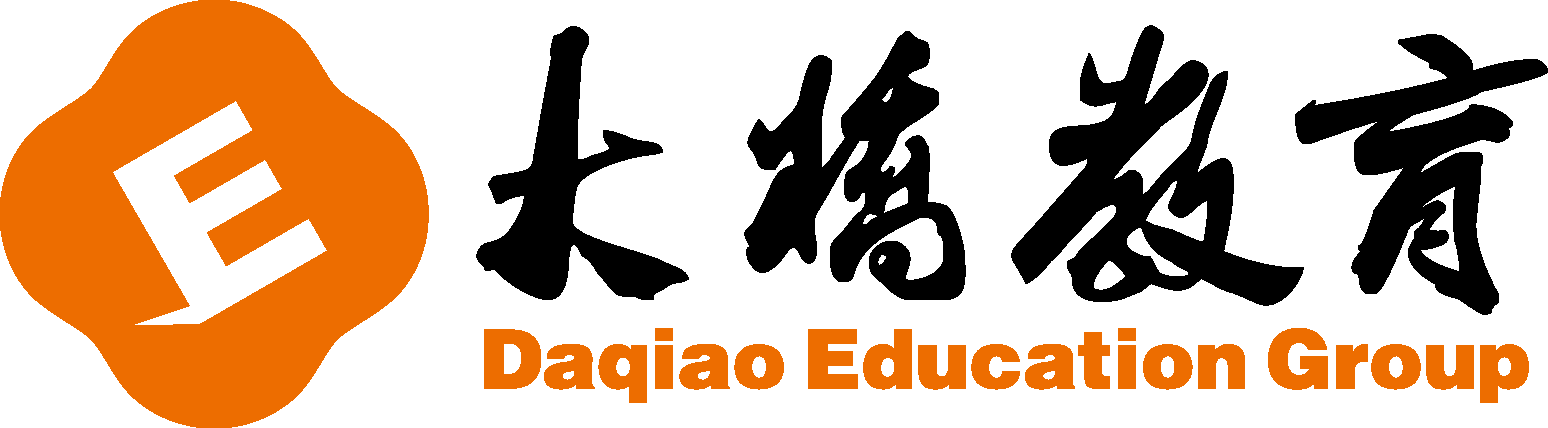 Ⅰ.英汉互译。（每小题 5 分，共 50 分）
1. floor
2. cupboard
3. plate
4. stereo
5. dressing table
6. 杂志
7. 香烟
8. 电视
9. 架子
10. 报纸
————————
————————
————————
————————
————————
————————
————————
————————
————————
————————
magazine
地板
食橱
cigarette
盘子
television
立体声音响
shelf
梳妆台
newspaper
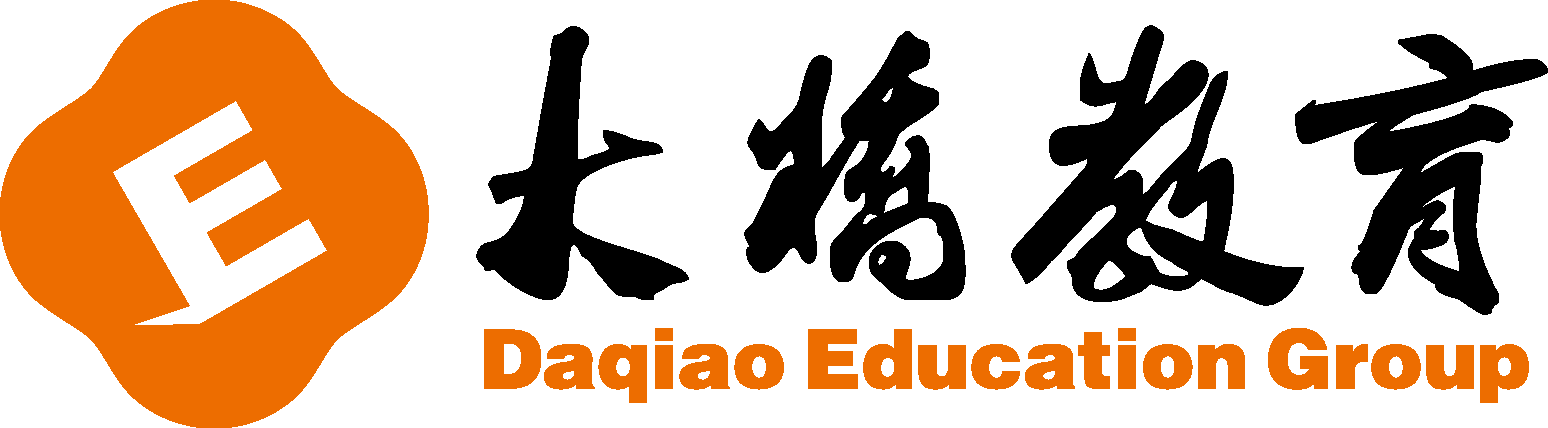 II. 单项选择。（每小题 5 分，共 25 分）
11. Give ________ some empty ________, please.
     A. I; bottle           B. me; bottle         C. I; bottles         D. me; bottles
12. Give ________ some ________, please.
     A. he; boxes        B. her; plate           C. us; spoons      D. me; chair
13. -- Give me some magazines, please.
     -- Which magazines?
     -- The ones ________ the table.
     A. is                    B. on                     C. of                   D. to
14. Give us ________ ties, please.
     A. this                 B. some                 C. a                    D. an
15. -- Which ________?
     -- The ________ on the bed.
     A. one; ones        B. one; that            C. ones; ones      D. ones; those
D
C
B
B
C
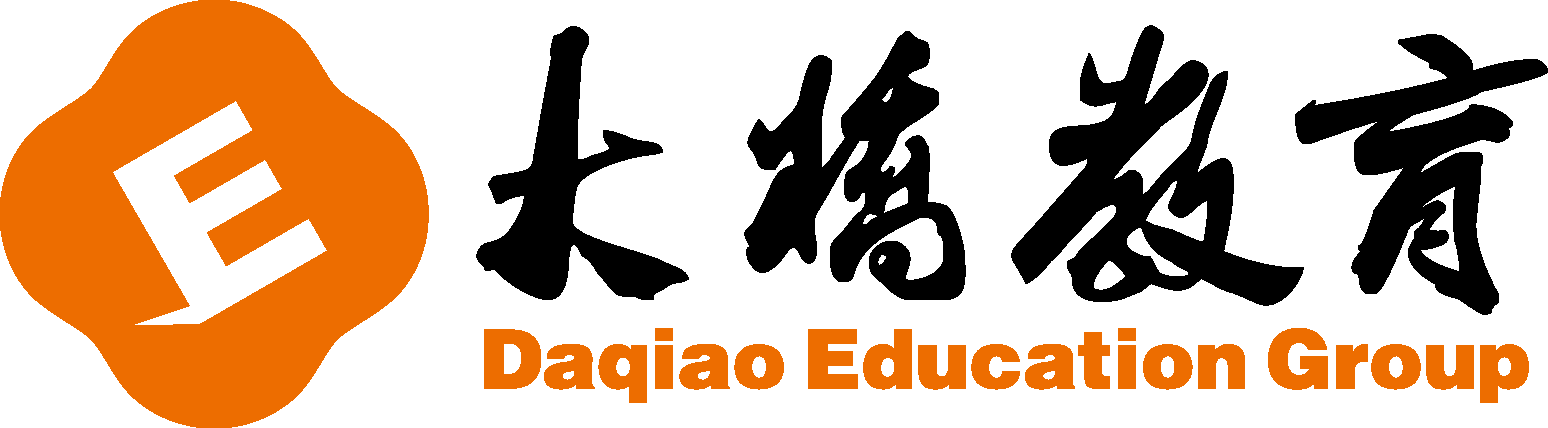 III. 补全对话。（每小题 5 分，共 25 分）
Sam:  Hi, Jane. Give me that book please.
Jane: Which book? 16. ________
Sam:  No, not that one. 17. ________
Jane: Here you are.
Sam:  Thanks. Please also give me those pencils.
Jane: 18. ________
Sam:  No, not those. 19. ________
Jane: These?
Sam:  20. ________
Jane: Here you are.
Sam:  Thank you.
A
D
A. The red one?
B. These ones?
C. The ones on the shelf.
D. The pink one.
E. Yes, please.
B
C
E
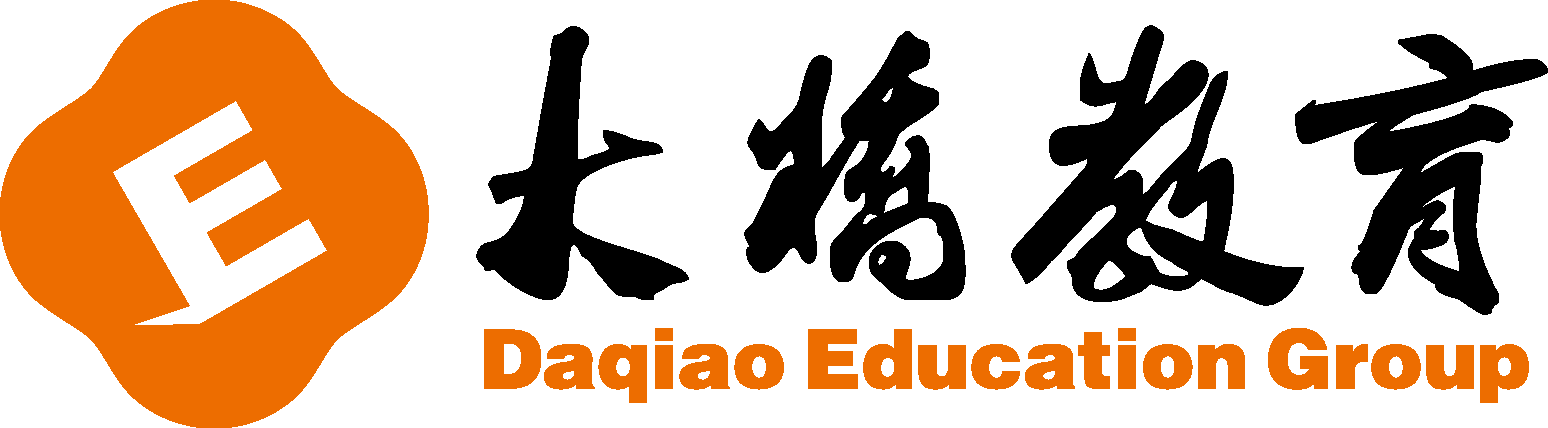 See you.